муниципальное автономное общеобразовательное учреждение «Средняя общеобразовательная школа № 21»
Правила безопасного поведения на осенних каникулах
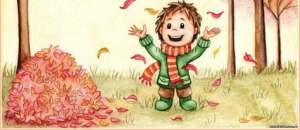 Техника безопасности 
и правила поведения во время осенних каникул
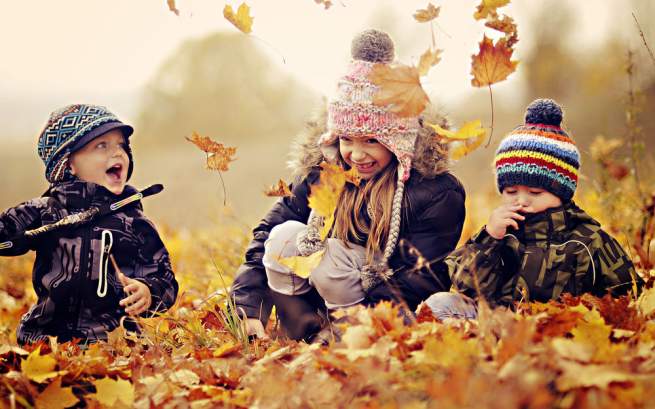 Когда  ты  дома  один
1. Открывать дверь можно только хорошо знакомому человеку. 2. Не оставляй ключ от квартиры в "надежном месте" 3. Не вешай ключ на шнурке себе на шею. 4. Если ты потерял ключ - немедленно сообщи об этом родителям.
Если позвонил звонок,
Посмотри сперва в глазок,
В гости кто пришёл, узнай,
Но чужим – не открывай!
Если нет глазка, тогда:
«Кто же там?» - спроси всегда,
А не станут отвечать – 
Дверь не надо открывать!
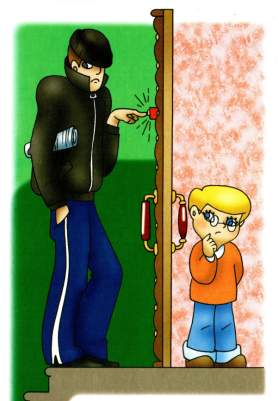 Когда  ты  дома  один
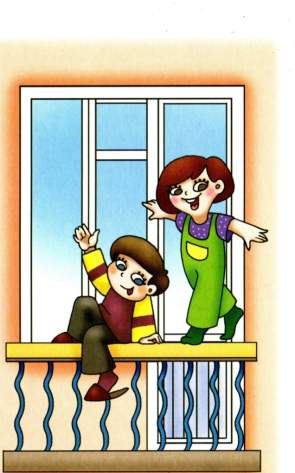 На балконе – так и знай! 
Ты на стулья не вставай,
На перила не взбирайся,
Низко не перегибайся – 
Это может быть опасно:
Падать сверху так ужасно!!!
Когда  ты  дома  один
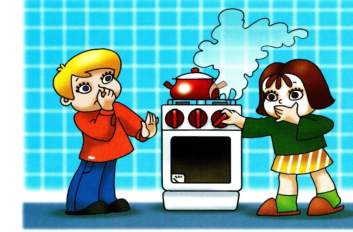 Если ты газ зажигать не умеешь,
Не подходи, иль потом пожалеешь…
Очень опасно к плите приближаться:
Может она загореться, взорваться…
Мама сама всё согреет и сварит,
Суп приготовит и чайник поставит.
Ты же, малыш, не спеши: подрастёшь – 
Спичкой конфорку ты сам подожжёшь!
Когда  ты  дома  один
Пилюли и таблетки
Нельзя тайком глотать!
Об этом наши детки
Обязаны узнать.
		Вот если заболеете,
		Врача вам позовут,
		То взрослые таблетку
		Вам сами принесут.
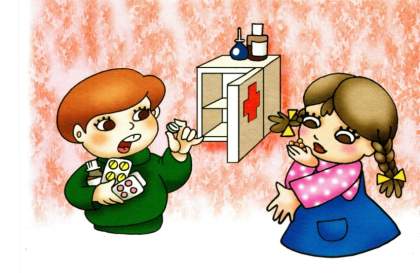 Когда  ты  дома  один
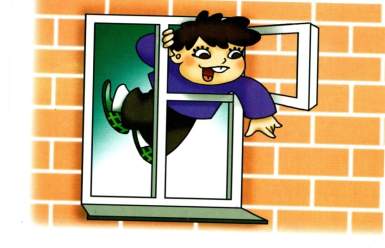 Захочешь форточку открыть – 
Старайся осторожней быть:
На подоконник не вставай
И на стекло не нажимай;
А вдруг не выдержит оно?
И расколется окно – 
Ты свалиться можешь вниз…
Зачем тебе такой сюрприз?
Когда  ты  дома  один
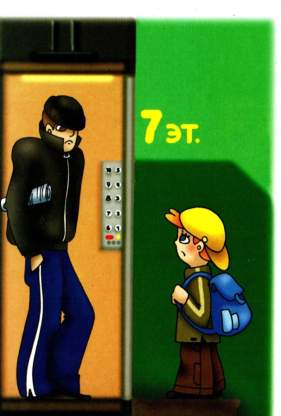 Если квартира твоя высоко
И добираться домой нелегко,
Пользуйся лифтом, но только учти:
В лифт с незнакомыми – не заходи!
Могут обидеть тебя, напугать…
Можешь серьёзно, мой друг, пострадать…
Будь осторожней, всегда берегись
И с незнакомцами в лифт не садись!
Когда  ты  дома  один
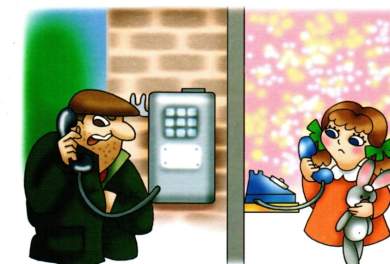 Если телефон звонит,
Кто-то в трубку говорит:
И куда же я попал?
Номер я какой набрал?
Как тебя зовут, малыш?
Дома с кем сейчас сидишь?-
Ничего не отвечай, 
Просто маму подзывай!
	Если взрослых дома нет,
	Не веди ни с кем бесед,
	«До свидания!» - скажи,
	Быстро трубку положи!
Правила 
личной безопасности на улице
1. Если на улице кто-то идёт и бежит за тобой, а до дома далеко, беги в ближайшее людное место: к магазину, автобусной остановке. 2. Если незнакомые взрослые пытаются увести тебя силой, сопротивляйся, кричи, зови на помощь: "Помогите! Меня уводит незнакомый человек!"
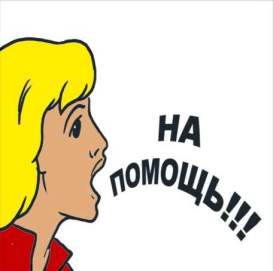 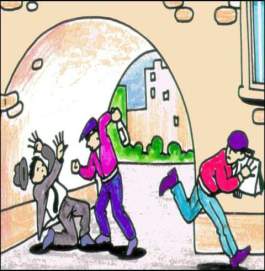 Правила 
личной безопасности на улице
3. Не соглашай ни на какие предложения незнакомых взрослых. 4. Никуда не ходи с незнакомыми взрослыми и не садись с ними в машину. 
5. Никогда не хвастайся тем, что у твоих родных много денег. 6. Не приглашай домой незнакомых ребят, если дома нет никого из взрослых. 
7. Не играй вблизи зданий, с крыш которых свисает снег и лёд.8. Запрещается находиться на улице без сопровождения взрослых после 22.00 часов.
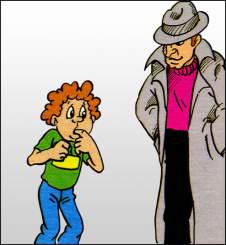 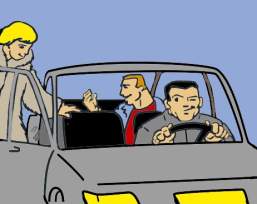 Правила 
дорожного движения
1. Проходи по тротуару только с правой стороны. Если нет тротуара, иди по левому краю дороги, навстречу движению транспорта. 2. Когда переходишь дорогу, смотри сначала налево, потом на право. 3. Если нет светофора, переходи дорогу на перекрёстке. 4. Не переходи дорогу перед близко идущим транспортом. 5. На проезжей части игры строго запрещены. 6. Не выезжай на проезжую часть на велосипеде.
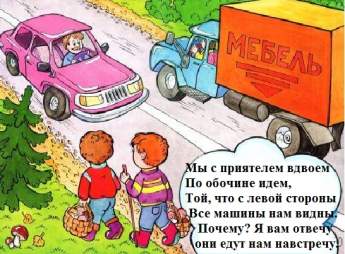 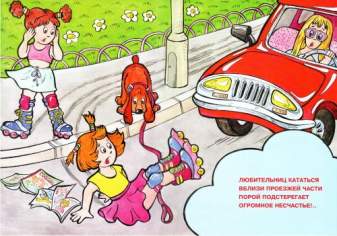 Правила пожарной безопасности
Запрещается: 
1.Бросать горящие спички, окурки в помещениях. 2.Небрежно, беспечно обращаться огнём. 3.Включать в одну розетку большое количество потребителей тока. 4.Использовать неисправную аппаратуру и приборы. 5.Пользоваться повреждёнными розетками. 6.Пользоваться электрошнурами и проводами с нарушенной изоляцией. 7.Самим чинить и разбирать электроприборы.
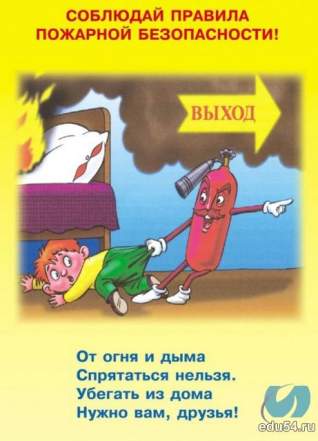 Правила пожарной безопасности
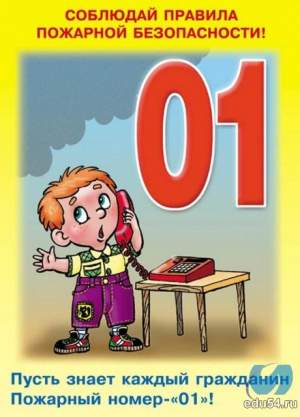 В случае пожара:

1.Вызвать пожарную охрану. 2.Подавать сигнал тревоги. 3.Встречать пожарных и сообщать им об очаге пожара. 4.Кричать и звать на помощь взрослых. 5.Двигаться ползком или пригнувшись, если помещение сильно задымлено. 6.Выйти из горящего помещения. 7.Набросить покрывало на пострадавшего.
101
101
Правила безопасности при обращении с животными
Не стоит пристально смотреть в глаза собаке и улыбаться. В переводе с «собачьего» это значит «показывать зубы», или говорить, что вы сильнее.
Нельзя показывать свой страх и волнение. Собака может почувствовать это и повести себя агрессивно.
Нельзя убегать от собаки. Этим вы приглашаете собаку поохотиться за убегающей дичью.
Не кормите чужих собак и не трогайте собаку во время еды или сна.
Не трогайте щенков, если рядом их мать и не отбирайте то, с чем собака играет.
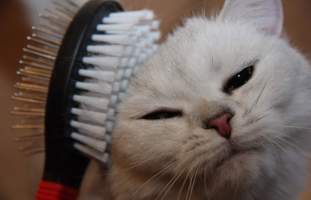 Правила безопасности при обращении с животными
Животные могут распространять такие болезни, как бешенство, лишай, чума, тиф и др.
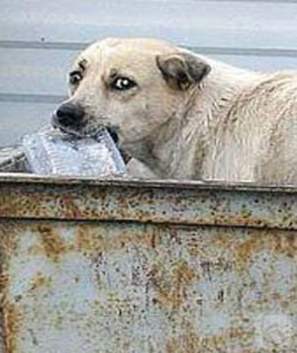 Правила обращения с колющими и режущими предметами
Правила поведения с взрывоопасными предметами
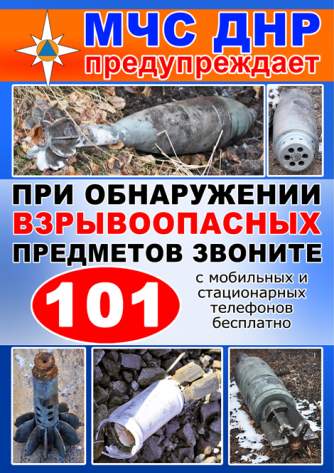 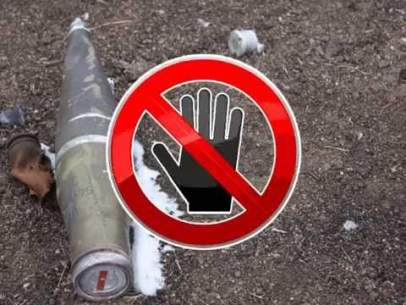 Правила работы за компьютером
Непрерывная продолжительность работы на компьютере не должна превышать: 

Ученикам со 2-го по 5-й класс – по 15 мин
	    	
Потом обязательно нужно делать перерыв и гимнастику для глаз: поморгать, повращать зрачками, посмотреть вдаль.
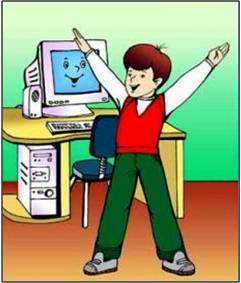 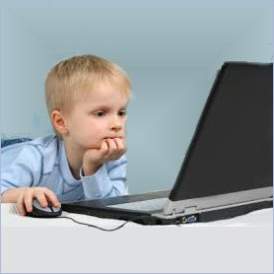 Правила эти помни всегда,
Чтоб не случилась 
с тобою беда.
Помни, жизнь всего одна,
Больше всех она важна.
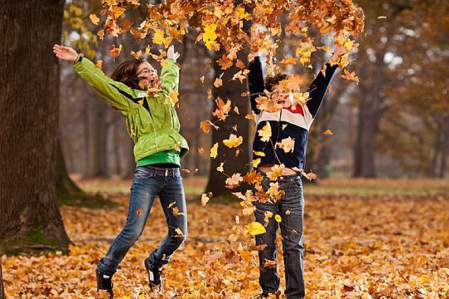 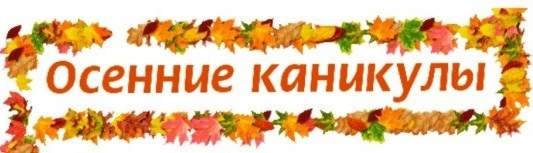 Осень позолотойЛистья покрывает,Осенние каникулыВ школе наступают.

После первой четверти —Это передышка,Чтоб слегка расслабилисьДевчонки и мальчишки.

Весело желаюВам их провести,Чтоб с новыми силамиВ школу вновь прийти.
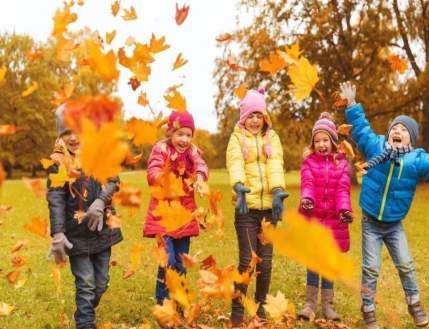 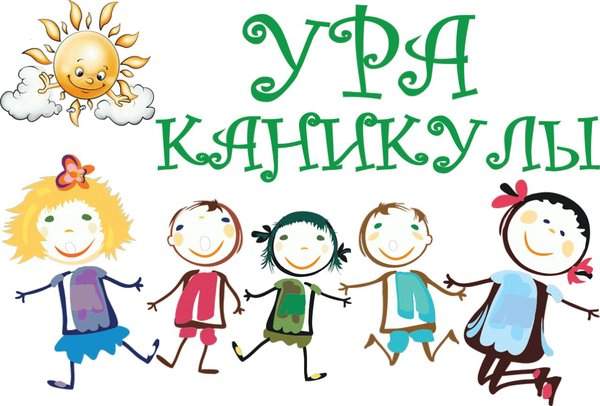 Интернет-ресурсы:
Колокольчики http://i.allday.ru/uploads/posts/2008-12/1230319196_kolokolchik-7.jpg
Портфель с листочком http://www.coollady.ru/pic/0001/016/005.jpg
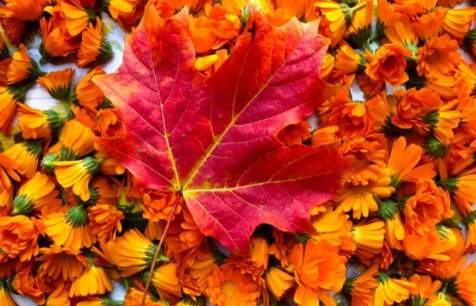